PrEP for AGYW: How our research bolstered PrEP roll-out in Tanzania?
Sanyukta Mathur, Nanlesta Pilgrim, Catherine Kahabuka, & Neema Makyao

Making evidence accessible and usable: meaningful engagement of communities, programs, and policymakers in HIV implementation science
IAS2019, 21 July 2019
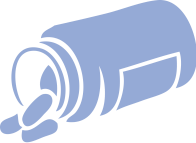 PrEP introduction for adolescent girls and young women (AGYW)
PrEP is a highly effective biomedical prevention technology
UNAIDS goal: 3 million PrEP users by 2020
(334,000+ current PrEP users*) 
Daily oral PrEP roll-out underway, but with some mixed results
Countries need contextually-relevant information to help inform introduction & rollout of PrEP for AGYW
*https://www.avac.org/infographic/global-look-prep-introduction
[Speaker Notes: Our study was conducted in 2017 due to the continued need for more evidence to guide….]
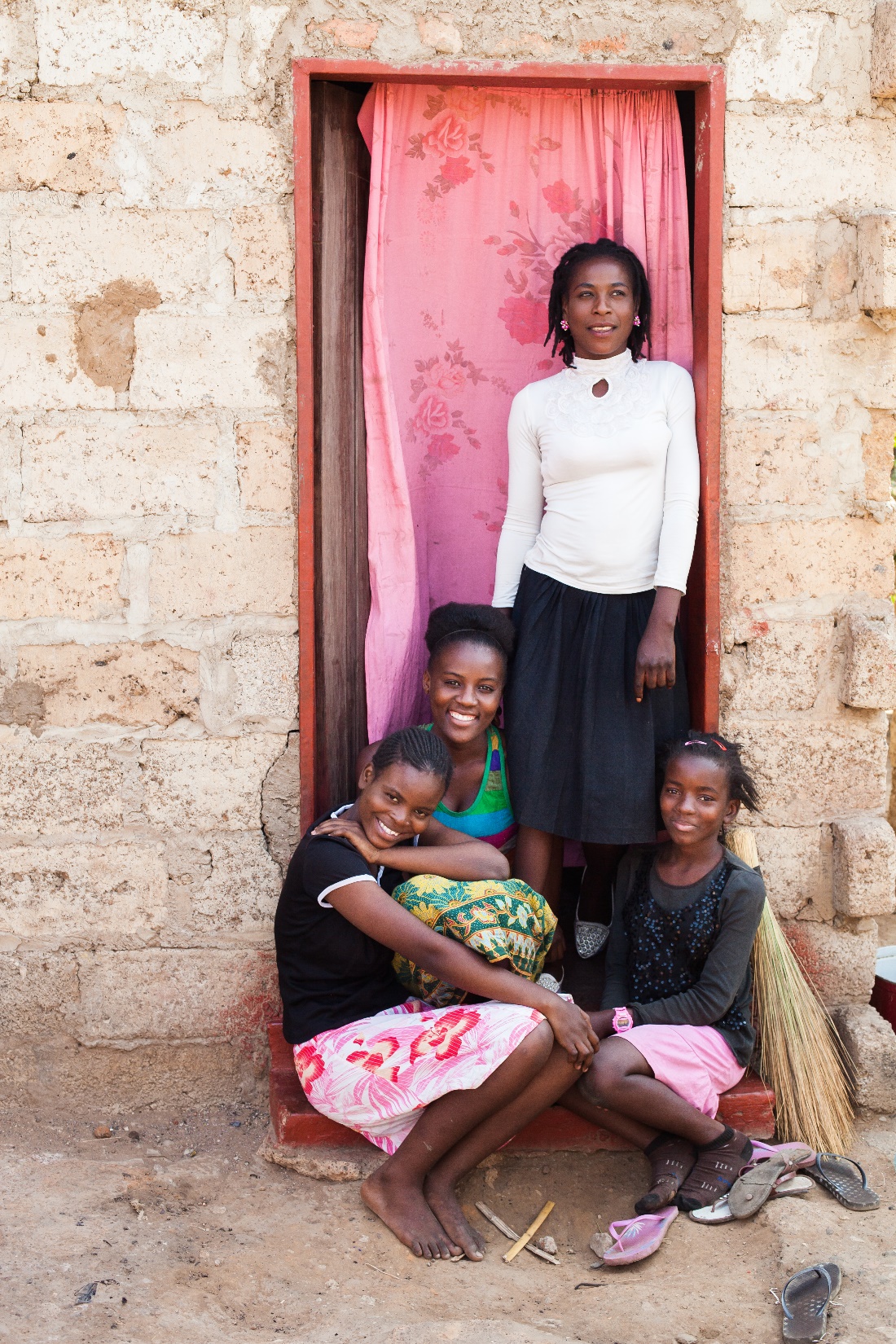 HIV among AGYW in Tanzania
AGYW in Tanzania are at high risk of HIV. 
HIV prevalence among adolescent girls aged 15–19 is 1.3% and among young women aged 20–24 it is 4.4%. 
PrEP has the potential to reduce HIV risk among AGYW, when taken as prescribed.
JOHN HEALEY PHOTOGRAPHY
[Speaker Notes: Background slide 

Bullet 2: While there are many HIV prevention methods available…]
Study objectives
Assess the acceptability of PrEP among AGYW, their partners and parents, providers, and key community members
Identify key facilitators and barriers for PrEP introduction to AGYW
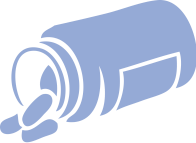 How was policy influenced?
Early & continuous engagement of key stakeholders
Responsiveness
Rapid results 
Country ownership 
Capacity sharing
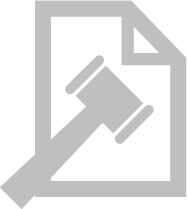 Early & continuous engagement of stakeholders
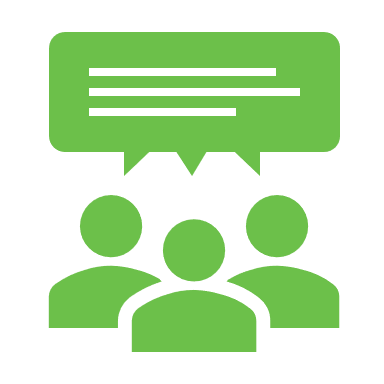 Engaged NACP during protocol development & as Co-PI on the study 
Engaged Tz govt & other key stakeholders prior to study implementation via study initiation meeting (Feb. 2017)
Formation of research utilization committee
Getting the right people in the room
Ministry of Health
Prime Minister Office Regional Administration and Local Government
Regional & District Medical Officers
Regional & District AIDS Control Coordinators
District Reproductive and Child Health Coordinators
HIV Testing Coordinators
TACAIDS
NIMR
HIV providers
DREAMS implementers
UCSF
Jhpiego 
SAUTI
Walter Reed
Community social organizations
Youth organizations
PLHIV organizations
Donors
CDC
Gates Foundation
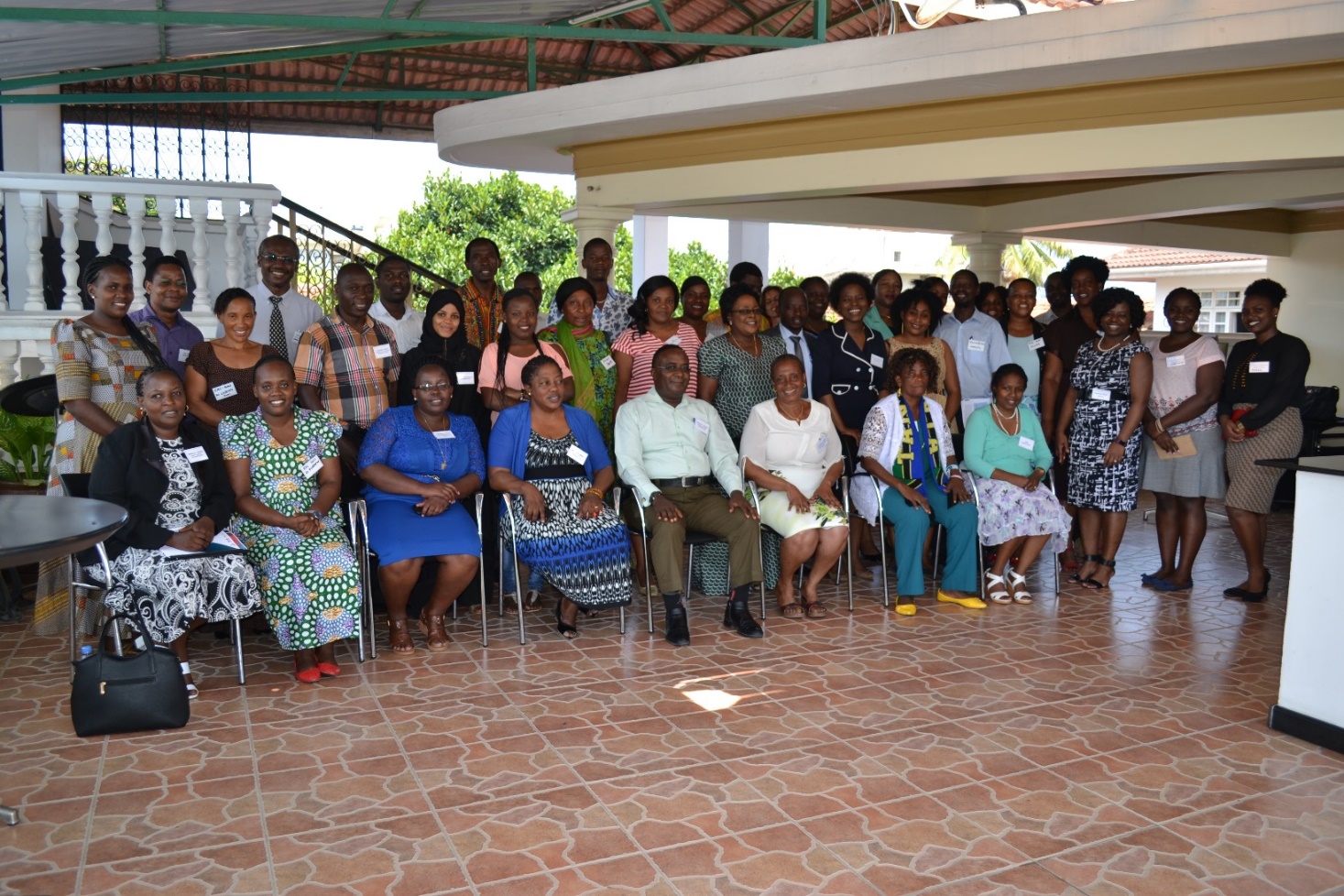 [Speaker Notes: 39 attendees]
Responsive engagement
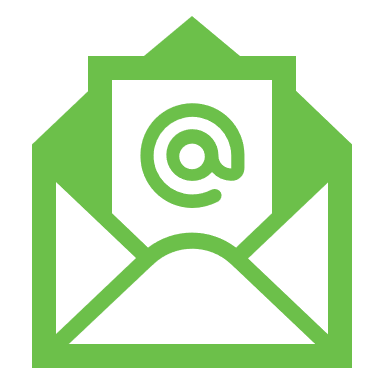 Revising study protocol
Frequent email exchanges with NACP & PEPFAR
Monthly phone calls with NACP co-investigator for study planning
Vetting of study products before public release
Release of study products to RU committee members regularly
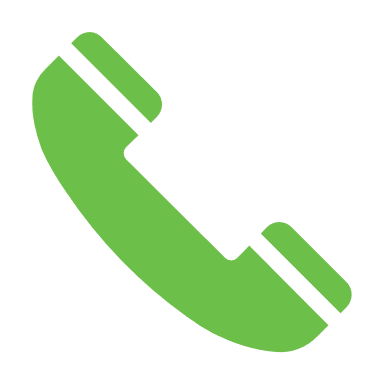 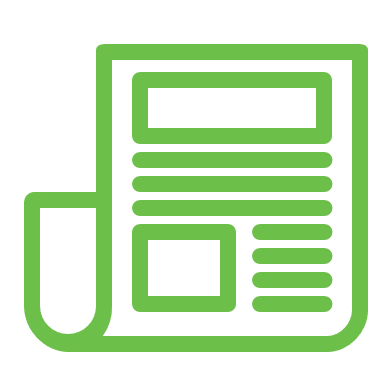 Data collection: March-June 2017
Study Sites: Dar es Salaam & Mbeya
*Male partners of AGYW in the community; not those of study AGYW
[Speaker Notes: In-depth interviews (IDI) with AGYW (in partnerships; FSWs) and male partners of AGYW 
Focus Group discussions (FGD) with DREAMS beneficiaries and parents/guardians 
Survey with health service providers
Key informant interviews (KII) with policy makers]
Introducing PrEP for AGYW requires multi-level considerations
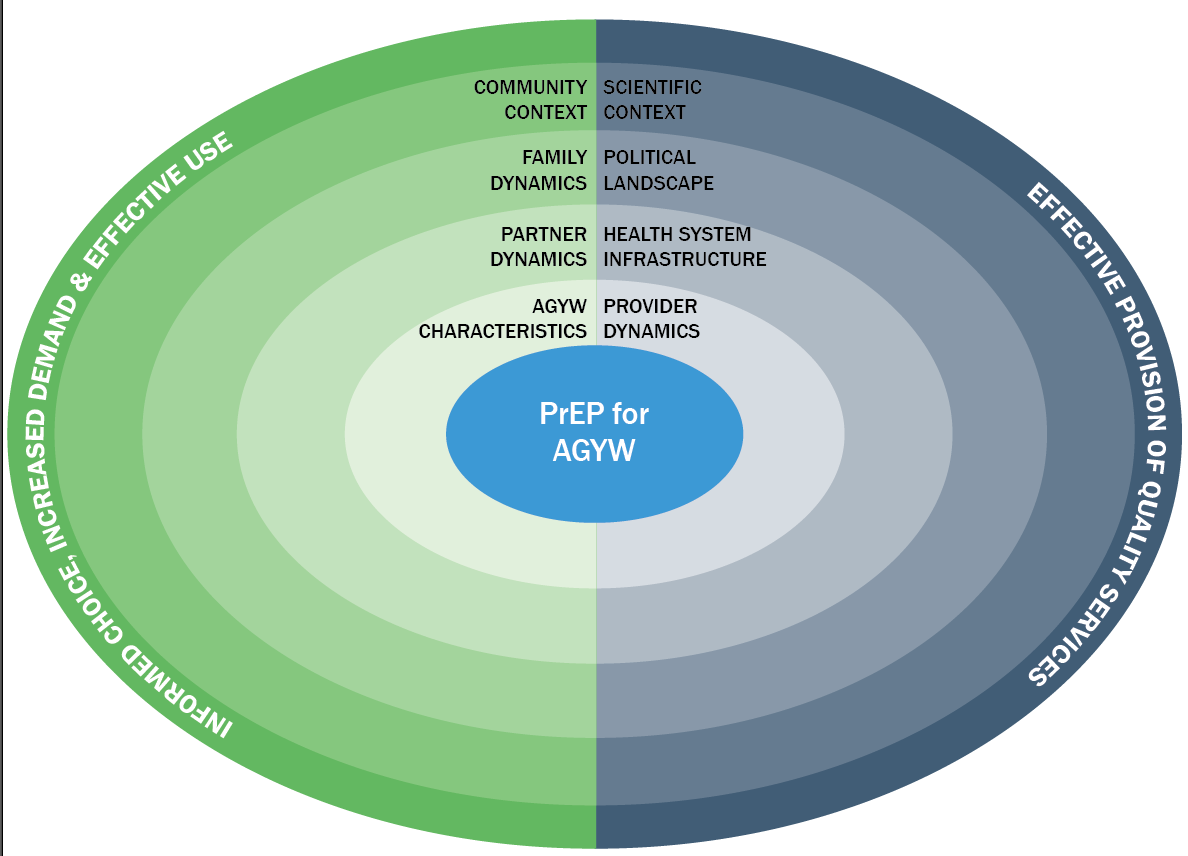 Mathur, Pilgrim, and Pulerwitz. 2016. “PrEP introduction for adolescent girls & young women,” The Lancet HIV 3(9): e406-e408.
[Speaker Notes: Our IS framework positions young women in the context of their partner, peers, family, health providers and services, social values/community context, and broader scientific knowledge about PrEP. The right side (blue side) focuses on the main factors that determine the feasibility of effective introduction of quality PrEP services for AGYW. The left side (green side), focuses on the main factors that determine whether young women are able to make informed decisions around PrEP uptake and its effective use. The two sides are connected to illustrate the interplay between them, which is critical to understanding how to effectively introduce PrEP to AGYW.]
Key considerations for PrEP introduction for AGYW
Concern about side effects & impact on fertility, cost & frequent HIV testing, HIV & sexuality–related stigma
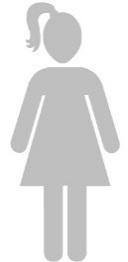 Inclusion in partner’s decision-making process & education & availability of PrEP for themselves, cover use by AGYW could lead to mistrust in relationships
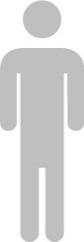 Need information and strategies to support their daughters
Concerns about being seen as condoning sexual activity and stigma
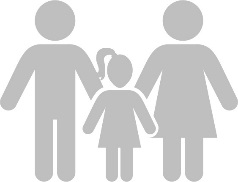 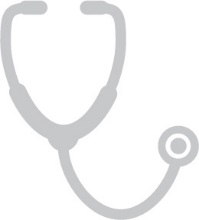 Attitudes toward adolescent girls sexuality, fear of behavioral disinhibition, short staffed, inadequate training on counseling strategies, stigma/condoning sexual activity
Rapid results, country ownership, & capacity sharing
SANYUKTA MATHUR
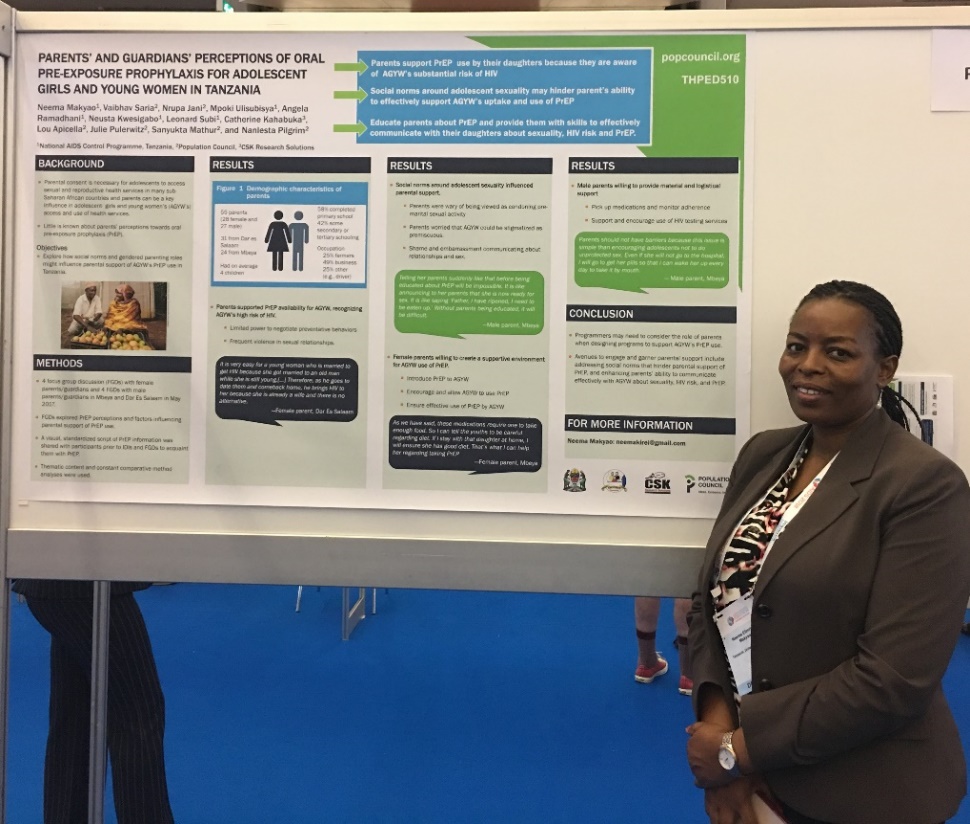 Development of a series of  program and policy-oriented research briefs 
Being used by USAID, CDC, MoH for advocacy and PrEP planning 
Dissemination event led by NACP (Nov. 2017)
Bringing together the right stakeholders
Neema Makyao presents study results at AIDS2018
Research impact/use
…this formative assessment study and the way it was conducted is one of the main reasons the demonstration trials are now fully receiving the Ministry’s backing. 
—N. Makyao, NACP, Study co-PI, Tz
We often encounter researchers who approach us for support of their research. Most often they want a letter of support and fail to engage us throughout the process or give us the results. We learn of the results after publication or not at all….
If researchers would work with governments more closely, we can improve the speed by which evidence informed policies and programming are made.
		Neema Makyao, Study co-PI, NACP, Tanzania